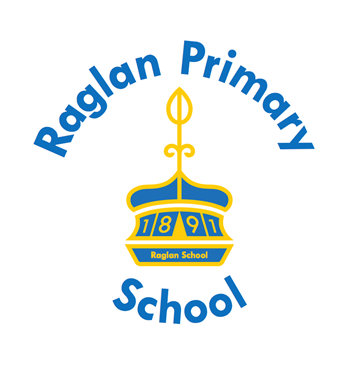 Learning at Raglan is for everyone
What we want you to learn:

is ambitious because we want you to aspire and fire your curiosity, making you think 
creates a sense of personal pride in achievement
gives you a purpose for learning and helps you in life ahead
helps you to discover your strengths and interests
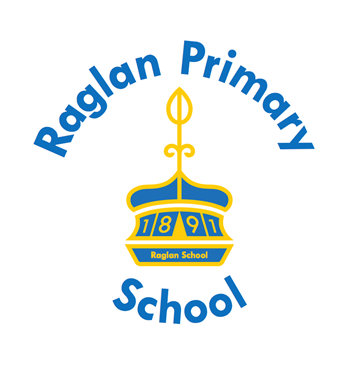 Building you for your future
We want you to learn to be:
Inclusive and respectful
Kind and helpful
Safe
Brave
Confident but humble 
Resilient
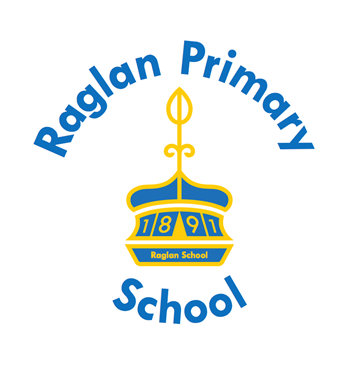 How does what we learn help us for            our future?
What we learn has four themes that we call ‘curriculum ‘drivers.’ 

These are the foundations of all areas of our school life and what you learn is enriched and personalised so that you can succeed.
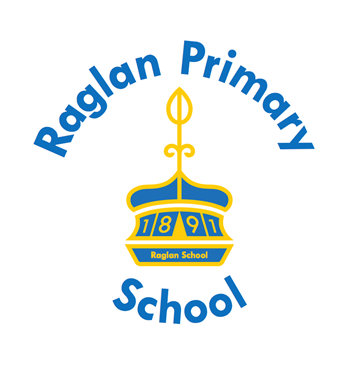 What are our Curriculum drivers?
Initiative 
Environment 
Community and Diversity 
Communication
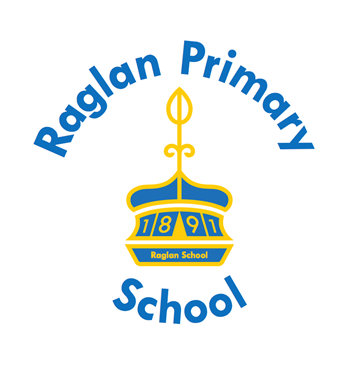 Initiative – Get up and do it!
Be thinkers and learners
Question why?  
Embrace challenge, be brave and have a go! 
Never fear failure, “To try and fail is always better than failing to try.”
Climb ever taller mountains!
Build resilience, overcome challenges – “Fall down seven times and get up eight!”
Be curious and want to discover and learn about things
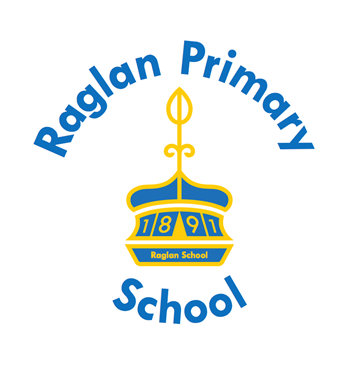 Environment – MAKING a difference!
Thinking about and knowing about Global Issues 
Thinking about National and Local Issues 
Being Champions and Agents of Change
Leaving your positive legacy 
What difference have you made to the local community, national and global worlds?
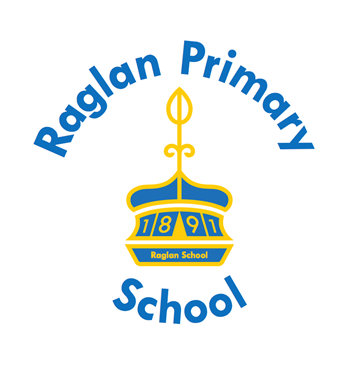 Community and Diversity - Belonging
Embracing being different 
Tolerance 
Acceptance 
Fairness
Justice 
Respecting others
Making a positive impact locally
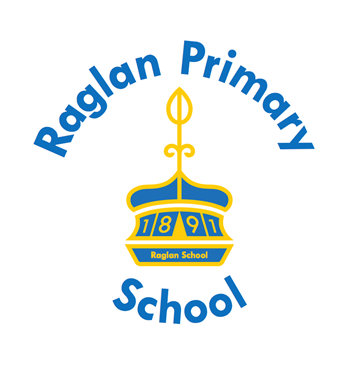 Communication – Finding your Voice!
Expressing your self and your thoughts 
Having a voice to ask for help and keep safe
Having the words to share your thoughts, view and learning 
Having the voice to celebrate your learning 
Being able to communicate with empathy to all
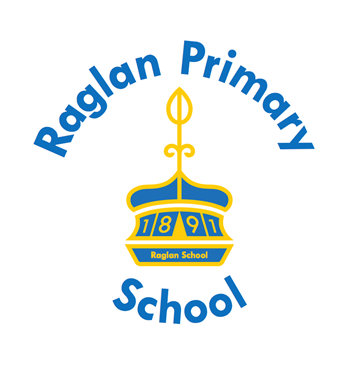 Our Curriculum Drivers
Initiative – Get Up and Do it!
Environment – Making a Difference!
Community and Diversity – Belonging! 
Communication -  Finding Your Voice!